LOGO ΕΓΔΙΧ
Ε
ΕΛΛΗΝΙΚΗ ΔΗΜΟΚΡΑΤΙΑ
ΥΠΟΥΡΓΕΙΟ ΟΙΚΟΝΟΜΙΚΩΝ
ΕΙΔΙΚΗ ΓΡΑΜΜΑΤΕΙΑ ΔΙΑΧΕΙΡΙΣΗΣ IΔΙΩΤΙΚΟΥ ΧΡΕΟΥΣ
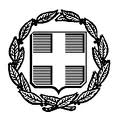 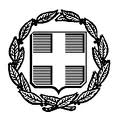 ΕΛΛΗΝΙΚΗ ΔΗΜΟΚΡΑΤΙΑ
ΥΠΟΥΡΓΕΙΟ ΟΙΚΟΝΟΜΙΚΩΝ
Ροή Διαδικασιών στον Κώδικα Διευθέτησης Οφειλών& Παροχής 2ης Ευκαιρίας
Σύντομη Παρουσίαση
27 Αυγούστου 2020
Συνολικό διάγραμμα ροής 
του Κώδικα Διευθέτησης Οφειλών και Παροχής 2ης ευκαιρίας
Ιδιωτικός Φορέας Απόκτησης Ακινήτων, μίσθωσης και επανα-πώλησής τους
Επιδότηση δανείων 1ης κατοικίας
Διακοπή επιχειρηματικής δραστηριοποίησης
Επανέναρξη επιχειρηματικής δραστηριοποίησης
Αντιμετώπιση – ρύθμιση οφειλών
Πρόληψη
Κοινωνική προστασία ευάλωτων νοικοκυριών
Κοινωνική προστασία ευάλωτων νοικοκυριών
1
Α. Εξωδικαστικές Διαδικασίες Ρύθμισης Οφειλών για Φυσικά Πρόσωπα (αποτρέπεται η πτώχευση και ο οφειλέτης διατηρεί την περιουσία του)
Σε ποιους απευθύνεται:
Οφειλέτες: Φυσικά Πρόσωπα, με οφειλές σε Τράπεζες – Servicers – Δημόσιο – ΕΦΚΑ (ή/και σε έναν από αυτούς τους πιστωτές):
Δυνατότητα να υποβάλει αίτηση στον εξωδικαστικό μηχανισμό ρύθμισης οφειλών: 
 Αίτηση σε ηλεκτρονική πλατφόρμα, ηλεκτρονική ανάκτηση δικαιολογητικών και λοιπών πληροφοριών
Άρση τραπεζικού και φορολογικού απορρήτου
ΔΙΑΡΚΕΙΑ ΔΙΑΔΙΚΑΣΙΑΣ: 
              2 ΜΗΝΕΣ 
    Αν δεν προκύψει αποτέλεσμα εντός 2 μηνών, τότε η αίτηση απορρίπτεται ως άκαρπη
Η αίτηση δρομολογείται ηλεκτρονικά στους χρηματοπιστωτικούς φορείς (τράπεζες & servicers):                             
Χρειάζεται να συναινέσει η πλειοψηφία των πιστωτών (τράπεζες & servicers), για να ξεκινήσει η διαδικασία
Σε περίπτωση άρνησης εξέτασης της αίτησης 
από την πλειοψηφία των πιστωτών:
 Δεν προχωρά η εξωδικαστική διαδικασία ρύθμισης οφειλών και η αίτηση απορρίπτεται ως άκαρπη
Στην περίπτωση που δεχτεί η πλειοψηφία των πιστωτών να εξετάσουν την αίτηση: 
Παρέχεται αναστολή κατασχέσεων και πλειστηριασμών. Παρέχεται πρόταση ρύθμισης συνολικών οφειλών, η οποία προκύπτει από υπολογιστικό εργαλείο. Αν δεν υπάρχει οφειλή προς το Δημόσιο, τότε οι τράπεζες – servicers μπορούν να καταθέσουν μια άλλη πρόταση, χωρίς το υπολογιστικό εργαλείο. Εναλλακτικά μπορούν να προβούν και σε διαμεσολάβηση
Ευάλωτη κοινωνικά ομάδα:
να πληροί τις εισοδηματικές και περιουσιακές προϋποθέσεις  αυτών που δικαιούνται στεγαστικό επίδομα ενοικίου
Αν ο οφειλέτης που αποδεχθεί τη ρύθμιση ανήκει ταυτόχρονα σε ευάλωτη κοινωνικά ομάδα:  Θα λάβει και επιδότηση του ρυθμισμένου δανείου 1ης κατοικίας
2
Β. Εξωδικαστικές Διαδικασίες Ρύθμισης Οφειλών για Επιχειρήσεις
Σε ποιους απευθύνεται:
Επιχειρήσεις με οφειλές σε Τράπεζες – Servicers – Δημόσιο – ΕΦΚΑ (ή/και σε έναν από αυτούς τους πιστωτές)
Δυνατότητα να υποβάλει 
αίτηση στον εξωδικαστικό μηχανισμό ρύθμισης οφειλών: 
 Αίτηση σε ηλεκτρονική πλατφόρμα και ηλεκτρονική ανάκτηση δικαιολογητικών και λοιπών πληροφοριών
Άρση τραπεζικού και φορολογικού απορρήτου
Δυνατότητα να προσφύγει στη 
Διαδικασία της Εξυγίανσης
Χρειάζεται η συναίνεση δύο κατηγοριών πιστωτών, αυτών που έχουν εμπράγματες εξασφαλίσεις και των υπολοίπων πιστωτών, σε ποσοστό 50% της κάθε κατηγορίας
Η αίτηση δρομολογείται ηλεκτρονικά στους χρηματοπιστωτικούς φορείς 
(τράπεζες & servicers):                             
Χρειάζεται να συναινέσει η πλειοψηφία των πιστωτών (τράπεζες & servicers), για να ξεκινήσει η διαδικασία
Επιτυγχάνεται συμφωνία μόνον εάν συναινέσει σε μια πρόταση ρύθμισης οφειλών ποσοστό 60% των πιστωτών όλων των κατηγοριών. Η συμφωνία πρέπει να επικυρωθεί από το Δικαστήριο. Με την υποβολή της αίτησης στο δικαστήριο παρέχεται αναστολή κατασχέσεων και πλειστηριασμών από τους ενέγγυους πιστωτές
Οι πιστωτές που μειοψήφησαν δεσμεύονται από τη συμφωνία, εφόσον ικανοποιείται η βασική αρχή της μη χειροτέρευσης της θέσης και της ίσης μεταχείρισης των πιστωτών
Σε περίπτωση άρνησης εξέτασης της αίτησης από την πλειοψηφία των πιστωτών:
 Δεν προχωρά η εξωδικαστική διαδικασία ρύθμισης οφειλών και η αίτηση απορρίπτεται ως άκαρπη
Στην περίπτωση που δεχθεί η πλειοψηφία των πιστωτών να εξετάσουν την αίτηση: 
Παρέχεται αναστολή κατασχέσεων και πλειστηριασμών. Παρέχεται πρόταση ρύθμισης συνολικών οφειλών, η οποία προκύπτει από υπολογιστικό εργαλείο. Αν δεν υπάρχει οφειλή προς το Δημόσιο, τότε οι τράπεζες – servicers μπορούν να καταθέσουν μια άλλη πρόταση, χωρίς το υπολογιστικό εργαλείο. Εναλλακτικά μπορούν να προβούν και σε διαμεσολάβηση
Τα δικαιώματα των εργαζομένων δεν επηρεάζονται από τη συμφωνία εξυγίανσης και οι απαιτήσεις τους δεν καταλαμβάνονται από αναστολή καταδιωκτικών μέτρων
3
Γ. Πτωχευτική Διαδικασία για Φυσικά Πρόσωπα
Σε ποιους απευθύνεται:
Οφειλέτες: Φυσικά πρόσωπα, με οφειλές σε Τράπεζες – Servicers – Δημόσιο – ΕΦΚΑ (ή/και σε έναν από αυτούς τους πιστωτές), που δεν έχουν κανένα τρόπο να εξυπηρετήσουν τις οφειλές τους
 ή έχει αποτύχει η εξωδικαστική διαδικασία ρύθμισης οφειλών τους
Δικαίωμα κατάθεσης αίτησης πτώχευσης, όταν ο οφειλέτης βρίσκεται σε «παύση πληρωμών» από:
Πιστωτή
Οφειλέτη
Εισαγγελέα Πρωτοδικών
Κήρυξη πτώχευσης από το αρμόδιο Δικαστήριο
προβλέπεται και απλοποιημένη διαδικασία πτωχεύσεων «μικρού αντικειμένου», 
στην οποία είναι απλοποιημένη η αίτηση και η διαδικασία
Ανάληψη περιουσίας από πιστοποιημένο διαχειριστή αφερεγγυότητας, ο οποίος αναλαμβάνει τα περιουσιακά στοιχεία του οφειλέτη, προβαίνει στη ρευστοποίηση αυτών, τη συγκέντρωση των απαιτήσεων των πιστωτών και τη διανομή των ποσών που προκύπτουν από τη ρευστοποίηση στους πιστωτές.
Χρονικό Διάστημα απαλλαγής οφειλέτη από τις οφειλές του:
Σε 1 έτος 
για τους οφειλέτες που πρόκειται να ρευστοποιηθεί η κύρια κατοικία τους  ή άλλα περιουσιακά στοιχεία που υπερβαίνουν το 10% των υποχρεώσεών τους και είναι αξίας τουλάχιστον 100.000 ευρώ
Σε 3 έτη  
για τις υπόλοιπες κατηγορίες  οφειλετών
4
Δ. Πτωχευτική Διαδικασία για Φυσικά Πρόσωπα
Σε περίπτωση που οι οφειλέτες ανήκουν σε ευάλωτη κοινωνική ομάδα
Δυνατότητα να καταφύγουν σε Ιδιωτικό Φορέα Απόκτησης & Επαναμίσθωσης, 
με σκοπό να αποφευχθεί η έξωσή τους. Ο φορέας αγοράζει την πρώτη κατοικία πριν βγει στον πλειστηριασμό, 
ακόμη και στην περίπτωση που δεν κηρύσσεται πτώχευση, αλλά πραγματοποιείται αναγκαστική εκτέλεση
Ο οφειλέτης παραμένει στην κατοικία του, καταβάλλοντας μίσθωμα στο Φορέα για 12 έτη, 
και λαμβάνει επίδομα ενοικίου από το Κράτος
Εντός 12 ετών,
ο οφειλέτης έχει τη δυνατότητα να επαναγοράσει το ακίνητό του, 
αφού αποπληρώσει τα μισθώματα της δωδεκαετίας και την αξία του ακινήτου, κατά το χρόνο άσκησης του δικαιώματος επαναγοράς
5
Ε. Πτωχευτική Διαδικασία για Επιχειρήσεις
Σε ποιους απευθύνεται:
Οφειλέτες: Επιχειρήσεις, με οφειλές σε Τράπεζες – Servicers – Δημόσιο – ΕΦΚΑ ή/και σε έναν από αυτούς τους πιστωτές, που δεν έχουν κανένα τρόπο να εξυπηρετήσουν τις οφειλές τους 
ή έχει αποτύχει η εξωδικαστική διαδικασία ρύθμισης οφειλών τους
Δικαίωμα κατάθεσης αίτησης πτώχευσης, όταν ο οφειλέτης βρίσκεται σε «παύση πληρωμών» από:
Οφειλέτη
Εισαγγελέα Πρωτοδικών
Πιστωτή
Κήρυξη πτώχευσης από το αρμόδιο Δικαστήριο 
προβλέπεται και απλοποιημένη διαδικασία πτωχεύσεων «μικρού αντικειμένου», 
στην οποία είναι απλοποιημένη η αίτηση και η διαδικασία
Με την απόφαση κήρυξης της πτώχευσης αποφασίζεται η ρευστοποίηση είτε του συνόλου της επιχείρησης είτε των επιμέρους περιουσιακών στοιχείων αυτής. 
Αν δεν επιτευχθεί η πώληση ως σύνολο εντός 18 μηνών, τότε εκποιούνται τα επιμέρους περιουσιακά στοιχεία
Χρονικό Διάστημα απαλλαγής των Διοικούντων από τις οφειλές τους:
εντός 3 ετών 
από την αίτηση για πτώχευση
Εντός 2 ετών 
από την κήρυξη πτώχευσης
Ό, τι επέλθει 
πιο σύντομα
6